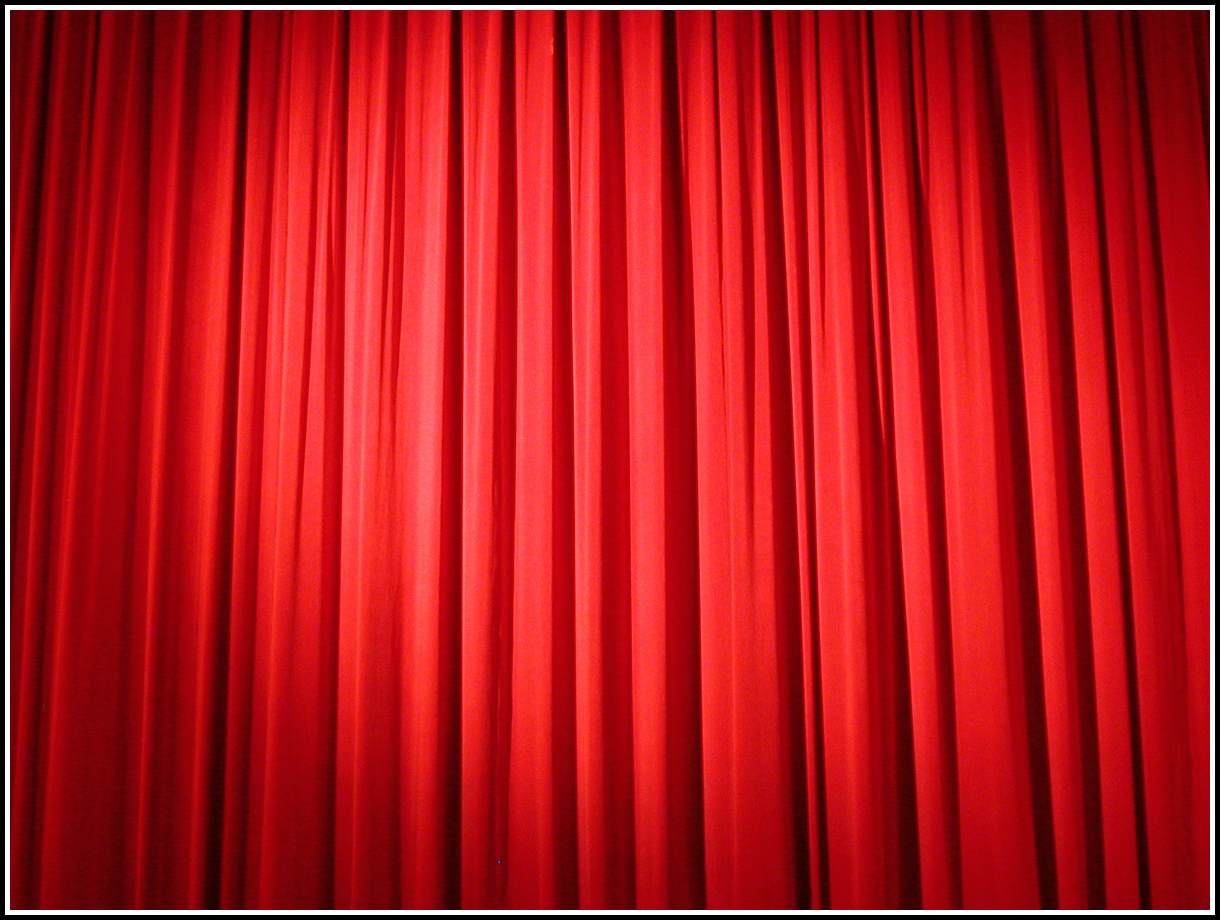 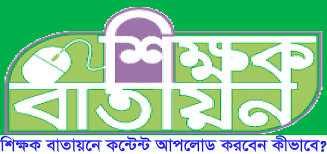 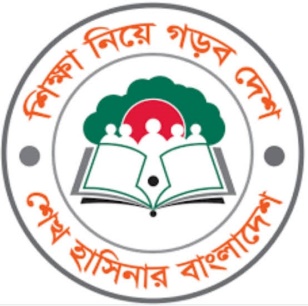 Welcome
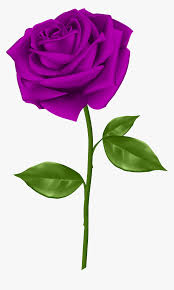 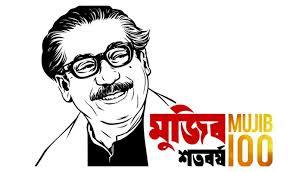 পরিচিতি
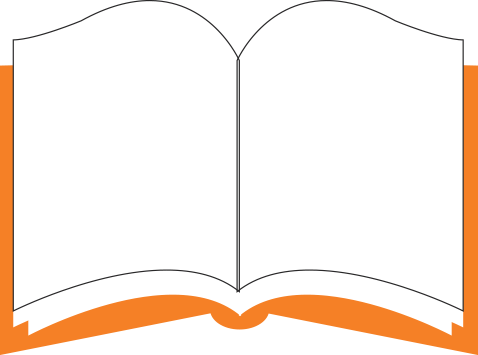 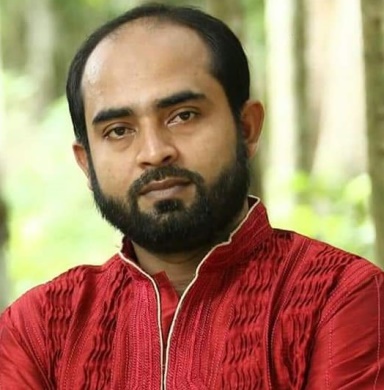 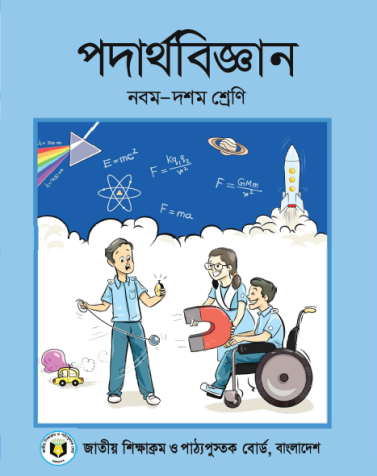 আলাউদ্দিন হেলাল
বিএসসি(অনার্স),এমএসসি
সহকারী শিক্ষক:
 (মাটিরাঙ্গা বালিকা উচ্চ বিদ্যালয়)
মাটিরাঙ্গা, খাগড়াছড়ি।
মোবাইল: ০১৮১৬ ০২২৯৯৭
Email:alauddinalhelal@gmail.com
শ্রেণি : ১০ম
বিষয় : পদার্থ
অধ্যায় :
সময় : 4০মিনিট
একটি ভিডিও দেখি
আলোর প্রতিফলন
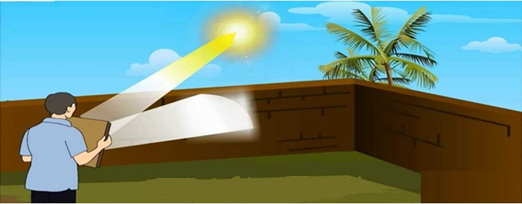 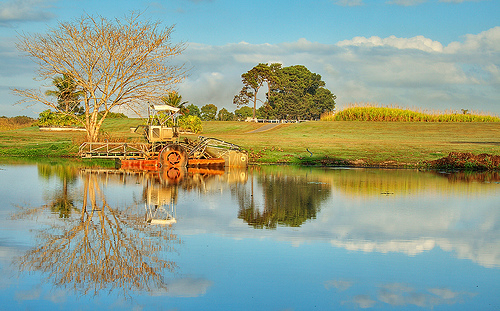 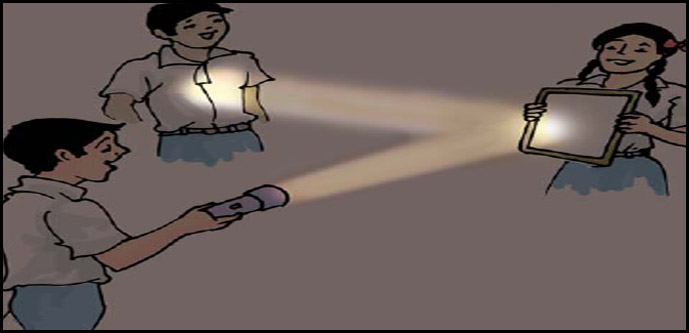 আলোর প্রতিফলন
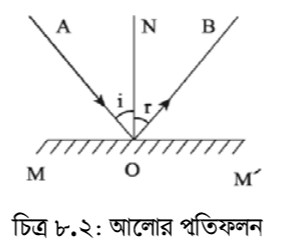 শিখনফল
আলোর প্রতিফলনের সুত্র ব্যাখ্যা করবে।
আলোর প্রতিফলনের প্রকারভেদ ব্যাখ্যা পারবে।
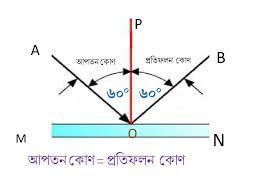 আলো
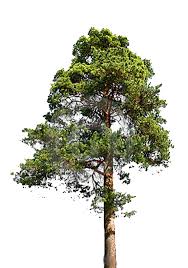 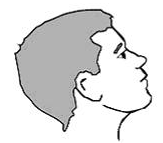 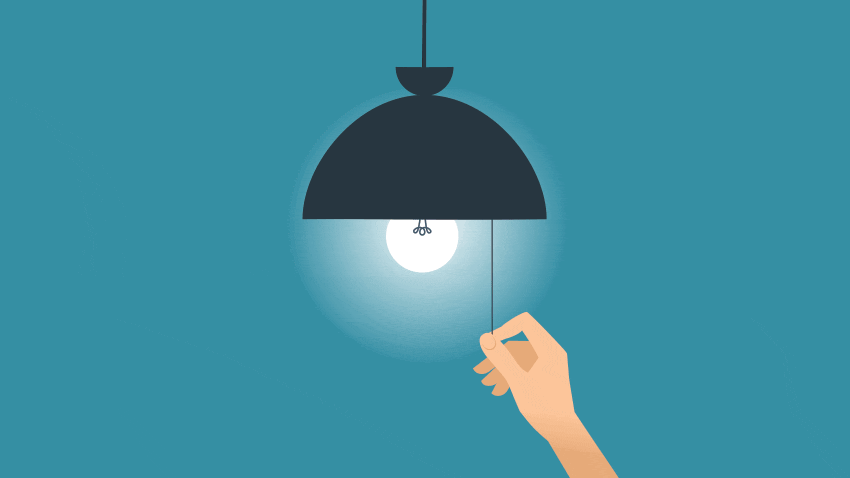 আলোর প্রকৃতিঃ
১| আলো সরল পথে চলে।
২|আলো তাড়িত চুম্বক পদার্থ।
একক কাজ
১। আলো কি?
২। আলোর দুটি ধর্ম লিখ।
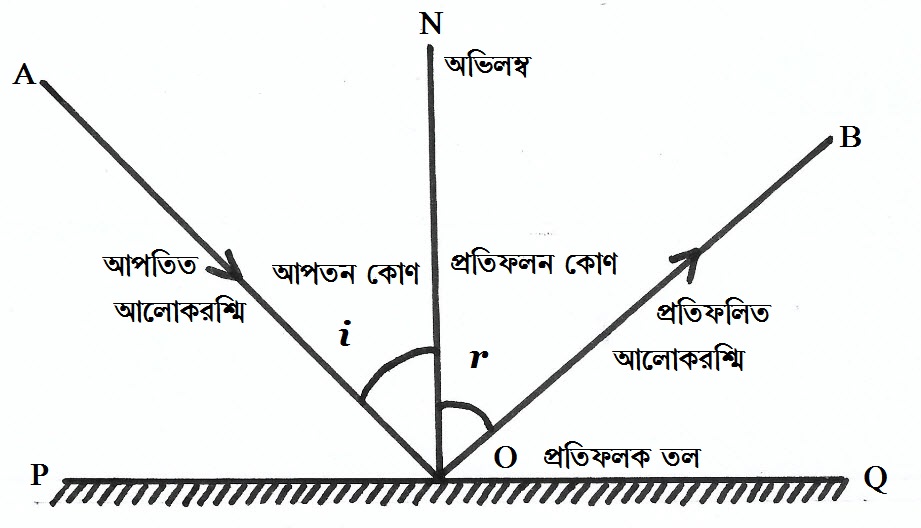 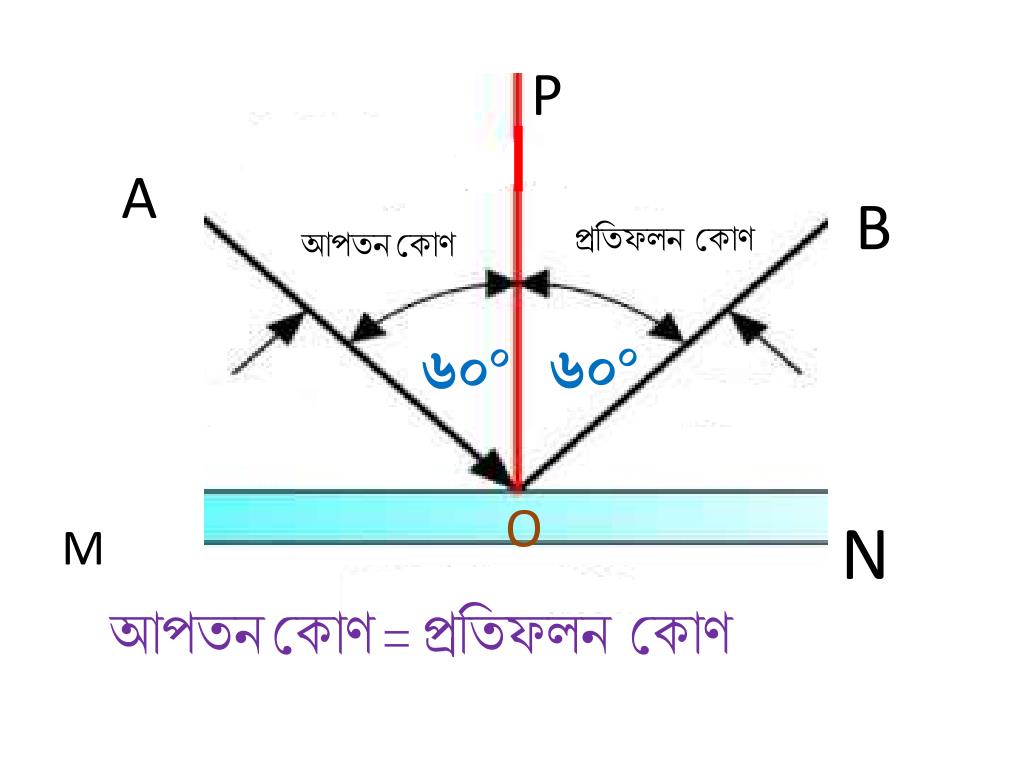 অভিলম্ব
আপতিত রশ্মি
প্রতিফলিত রশ্মি
প্রতিফলন কোণ, r
আপতন কোণ, i
আপতন বিন্দু
বিভেদ তল
জোড়ায় কাজ
প্রতিফলনের সূত্রগুলো লিখ।
প্রতিফলন এর সুত্র লিখ।
সমান্তরাল আলোকরশ্মি গুচ্ছ
আলোর নিয়মিত প্রতিফলন
অমসৃন তল
আলোর অনিয়মিত বা ব্যাপ্ত প্রতিফলন
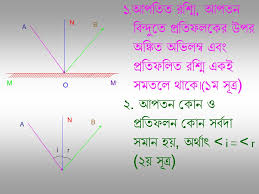 দলগত কাজ
A- দল
নিয়মিত প্রতিফলন ও ব্যাপ্ত প্রতিফলনের মধ্যে পার্থক্য লিখ।
B - দল
মসৃণ ও অমসৃন তল ব্যাখা কর।
মূল্যায়ন
আলো কী ধরনের তরঙ্গ?
দীপ্তিমান বস্তু কাকে বলে?
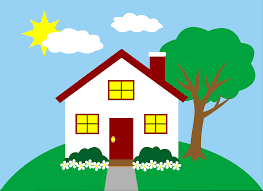 বাড়ির কাজ
নিয়মিত ও ব্যাপ্ত প্রতিফলনের ক্ষেত্রগুলো চিহ্নিত করে একটি তালিকা তৈরি করবে।
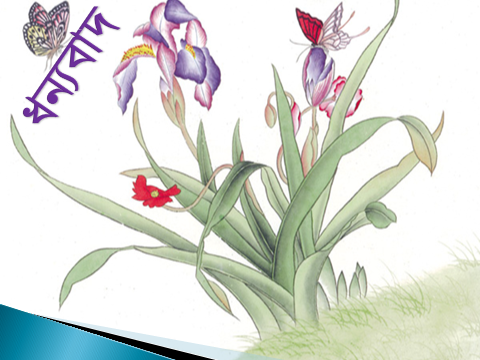